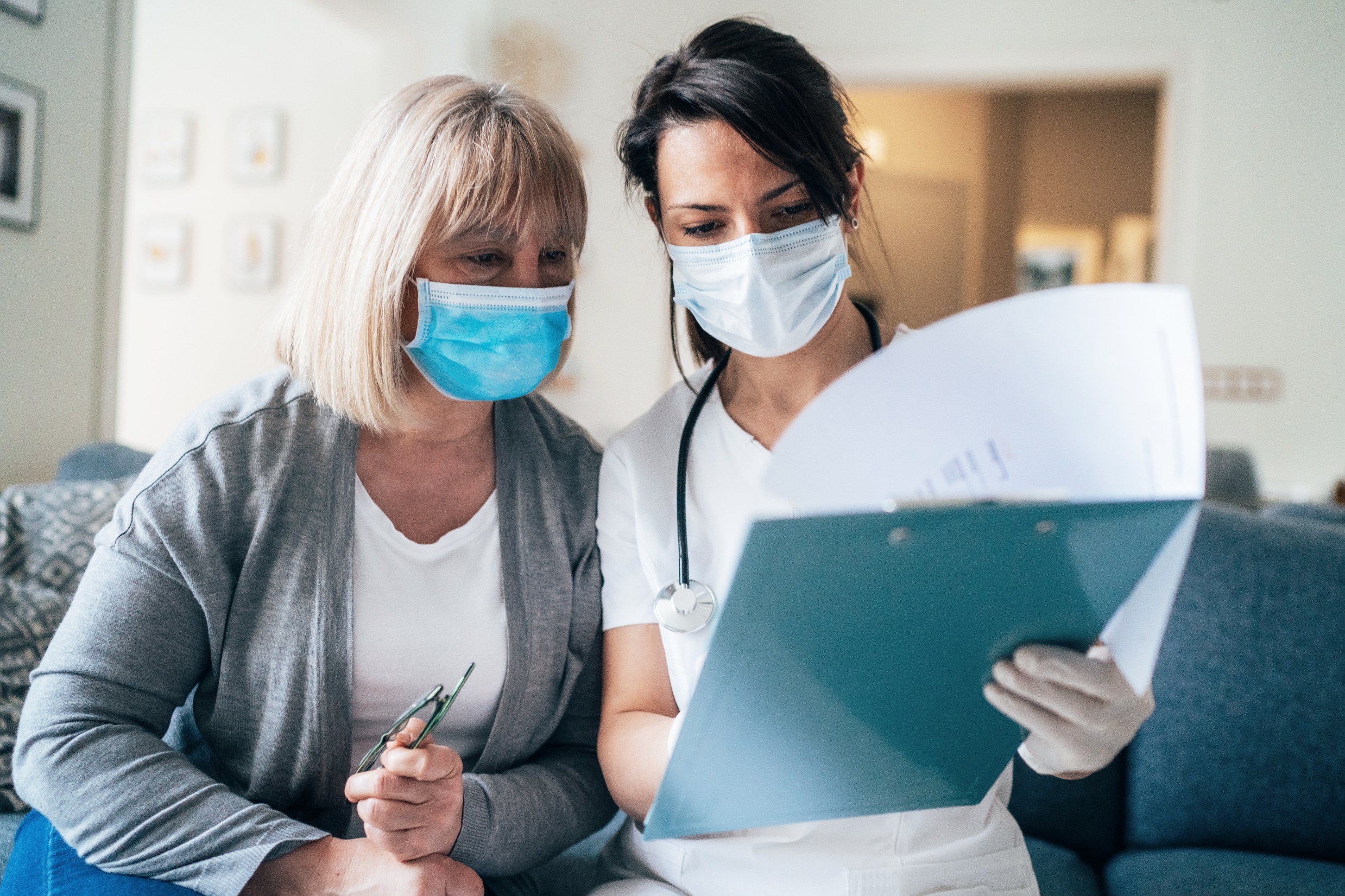 Age-Friendly Health Systems
Make a commitment to improve care for older adults.
Join the movement! 
Visit: ihi.org/AgeFriendly
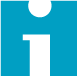